Finnish     Education         Evaluation               Centre
Director Harri Peltoniemi
3 June 2016
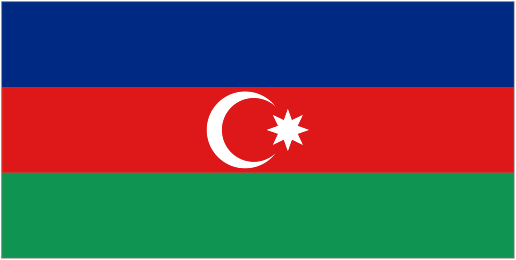 Azerbaijan Twinning Project Study Visit Welcome!
Director Harri Peltoniemi
3 June 2016
FINEEC
Independent expert organisation
1st of May 2014 →
Responsible for external evaluation at all levels of education in Finland
From early childhood to higher education
Early childhood and pre-primary
Primary
Secondary
Vocational
Basic education in arts
Liberal adult education 
Adult education
Higher education
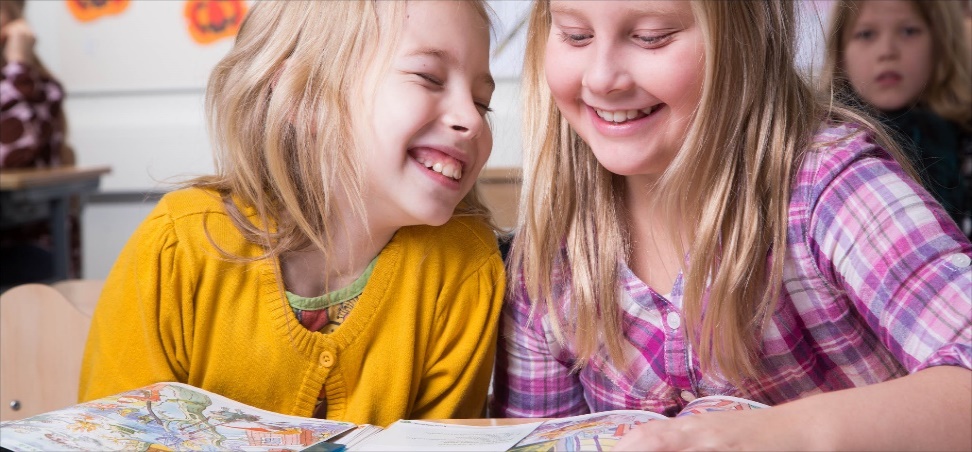 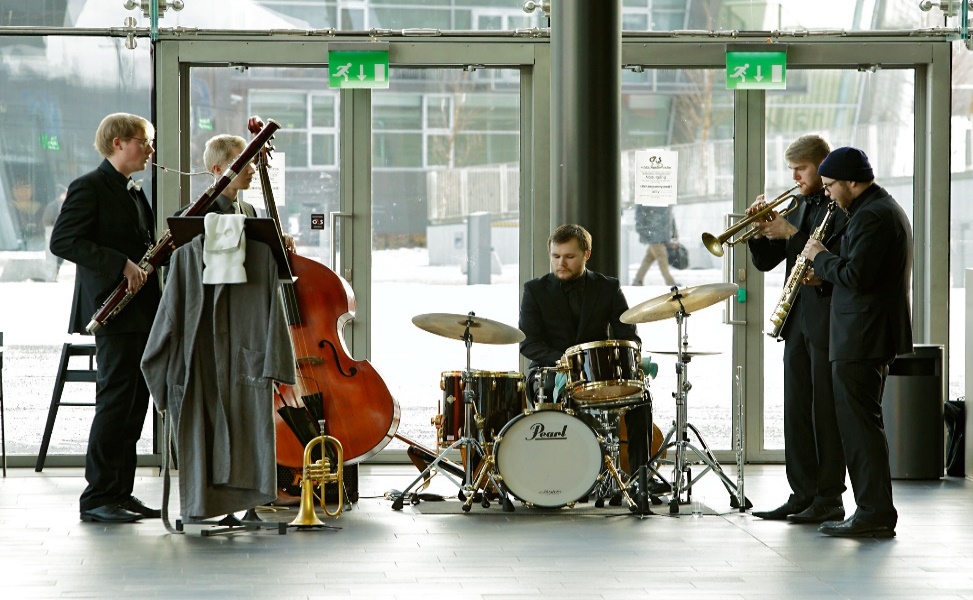 Finnish education system
Licentiate & PhD
Master’s
Master’s
Work experience
Bachelor’s
Bachelor’s
Universities of Applied Sciences
Universities
Specialist vocational qualification
General upper secondary education
Work experience
Vocational upper secondary education and training
Further vocational qualification
10th
Basic education 
9 years
Age 
7 - 15
Work experience
Preprimary education
Age 6

Age 0 - 6
Early childhood education and care
[Speaker Notes: lisää ecec –kohtaan vasemmalle AGE]
FINEEC’s organisation
FINEEC
Evaluation Council
Director
HE Evaluation Committee
Management team
Vocational education
Higher Education
Primary and secondary education
Evaluations
Support to education providers and HEIs
Development of methodology
Common services
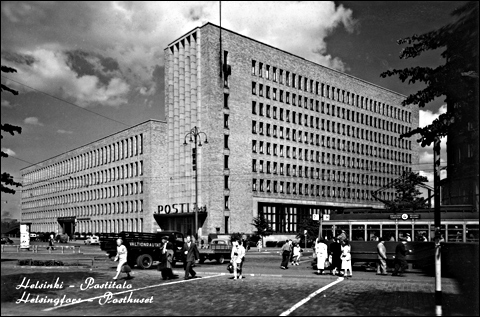 Operating in Helsinki and Jyväskylä

Personnel: approximately 50
Image: Gustav Welin, Museum of Finnish Architecture
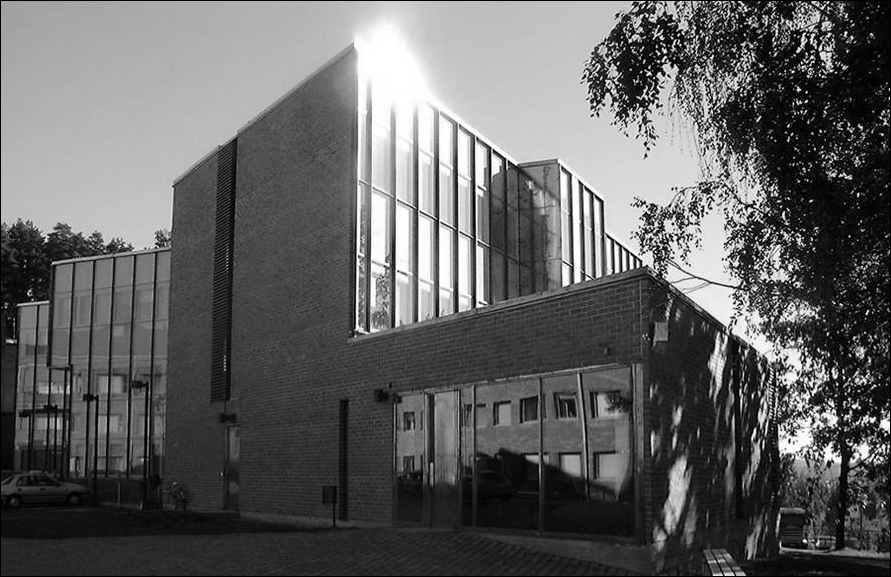 Image: University of Jyväskylä
Operating principles
Decision-making is independent of external influence
Follows the principle of enhancement-led evaluation
Actively disseminates the results of evaluations
The tasks of FINEEC
To evaluate activities of education providers and higher education institutions
To undertake evaluations of learning outcomes
To audit quality systems
To conduct thematic evaluations and evaluations of educational fields
To support education providers and higher education institutions
To develop the evaluation of education
Evaluation Council
13 members
Appointed by the Government
Four-year terms (current: 2014-2018)
Supervises and develops FINEEC’s activities
Participates in strategic planning
Prepares statements on long-term issues
Prepares the Educational Evaluation Plan
Approves evaluation project plans
Higher Education Evaluation Committee
9 members (of whom 3 are also members of the Evaluation Council)
Four-year terms (current: 2014-2018)
Appointed by the Ministry of Education and Culture
Makes decisions on:
Evaluation project plans
The composition of planning and evaluation teams
Approval of the final results
FINEEC’s strategy: Foresight and effective evaluation 2020
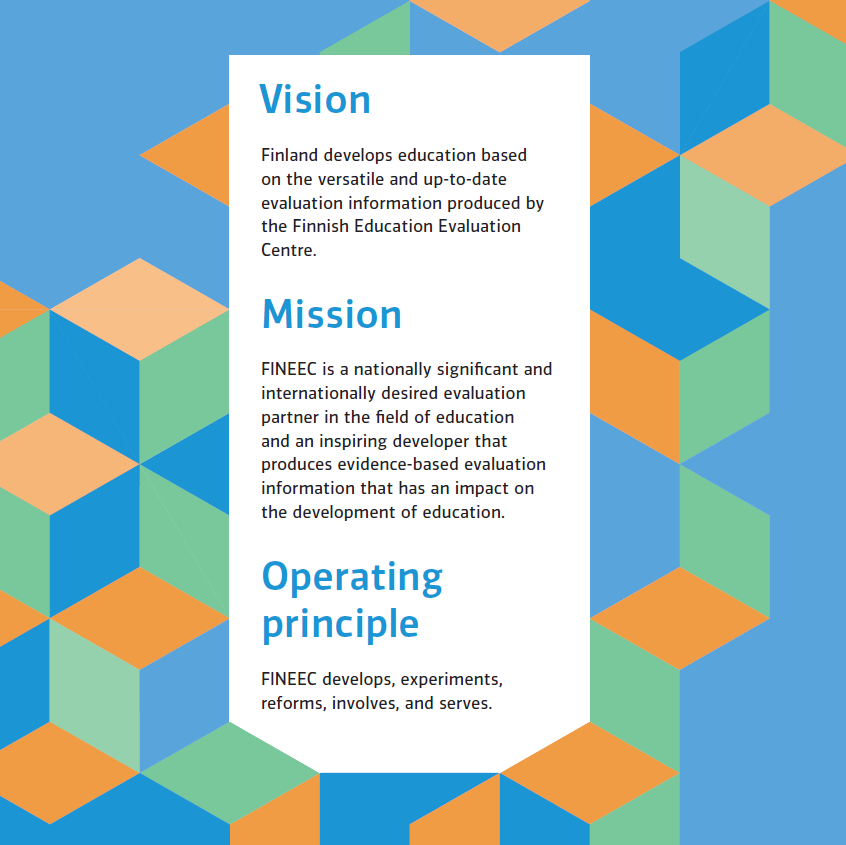 The strategic goals of FINEEC
Impact 
Efficiency 
Competence of personnel 
Development 
Reputation 
Accuracy
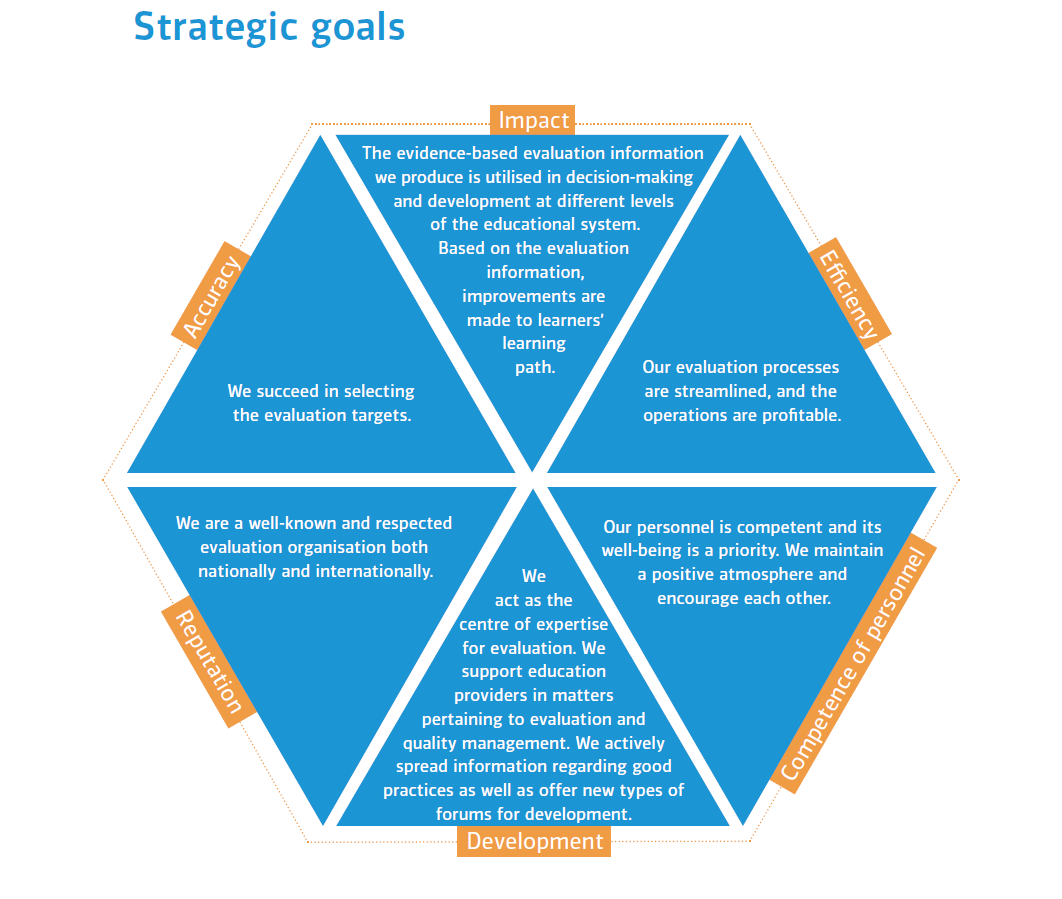 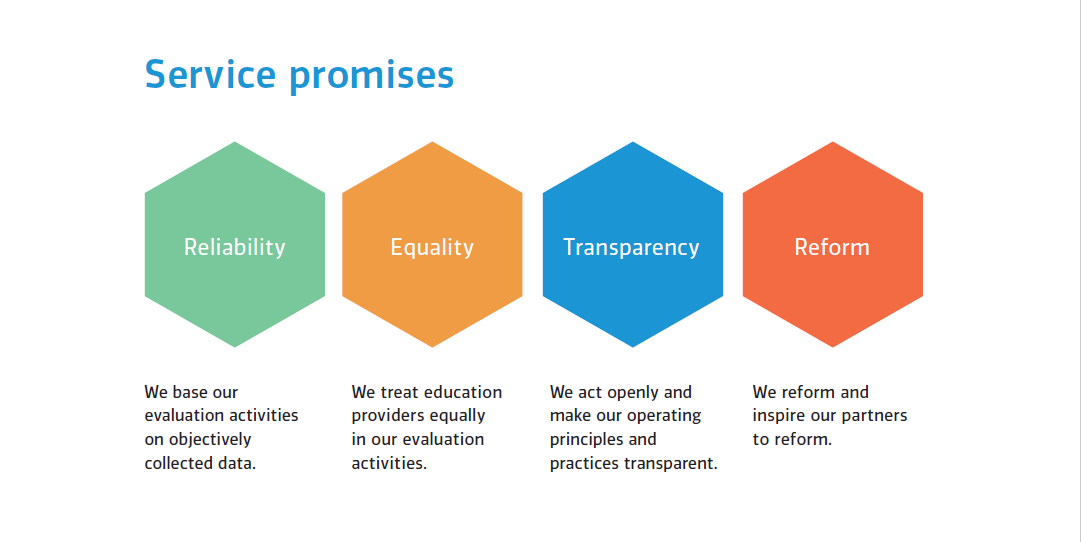 The National Education Evaluation Plan 2016-2019
The Evaluation Plan 2016-2019
Formulated by the Evaluation Council 
FINEEC heard its key stakeholders in the process of preparing the plan
Approved by the Ministry of Education and Culture in March 2016
Focus areas of evaluation activities
Evaluations of early childhood and pre-primary education 2016-2019
The implementation and process of early childhood education 
Supporting early childhood education providers in quality management and the development of an evaluation model
Evaluations of primary and secondary education
Assessment of Learning Outcomes
Mathematics, Mother tongue (Finnish and Swedish) periodically
Sample-based assessments
No ranking lists
Control concerning equal educational opportunities (gender, place of residence, home background)
Examples of evaluations of primary and secondary education 2016-2019:
Assessments of learning outcomes
Finnish as a second language
Sami language
Finnish sign language 
Romany language 
Longitudinal assessment in mathematics 
Bilingualism and multilingualism in Swedish-speaking schools
Evaluations of vocational education and training 2016-2019
Assessments of learning outcomes (e.g.): 
Vehicle technology 
Information technology
Music
Textiles and clothing
Youth and leisure instruction 
Processing industry 
Audio-visual communication
Evaluations of vocational education and training 2016-2019
Meta-evaluation of the assessment of learning outcomes and developing the evaluation system
Evaluation of the revision of the vocational qualification requirements
Supporting education providers in quality management and evaluation 
External evaluation of quality management systems
Evaluations of higher education 2016-2019
Quality system audits
Universities and universities of applied sciences
Engineering programme accreditations
EUR-ACE
Theme evaluations
e.g. Maritime education, Swedish teacher education programmes
Cross-sectoral and thematic evaluations 2016-2019
Examples:
The impact of national budget cuts on educational and cultural rights (early childhood → secondary education + art and adult education) 
Peaceful and safe learning environments in schools and educational institutions (early childhood → secondary education)
Integration of immigrants to the educational system (early childhood → adult education)
Cross-sectoral and thematic evaluations 2016-2019
Examples (continued):
Students’ transitions and study paths at educational transition points (primary → adult education)
Entrepreneurship and innovative capacity (vocational → higher education)
Changes in the role of teachers; an evaluation of teacher training and continuing education (early childhood → higher education)
International activities of FINEEC
International activities
ENQA – European Association for Quality Assurance in Higher Education (FINEEC’s external review in 2016)
EQAR – European Quality Assurance Register for Higher Education
NOQA, INQAAHE – International networks for external quality assurance agencies
EUR-ACE – European Accreditation of Engineering Programmes
Quality Audit Network
Twinning projects (higher education) in Armenia and Azerbaijan
Nordic Council of Ministers (Conference on June 14, 2016!)
Nordiska evalueringsnätverket
Nordiska nätverket för prov och bedömning
PISA, Pirls, TIMMS etc.
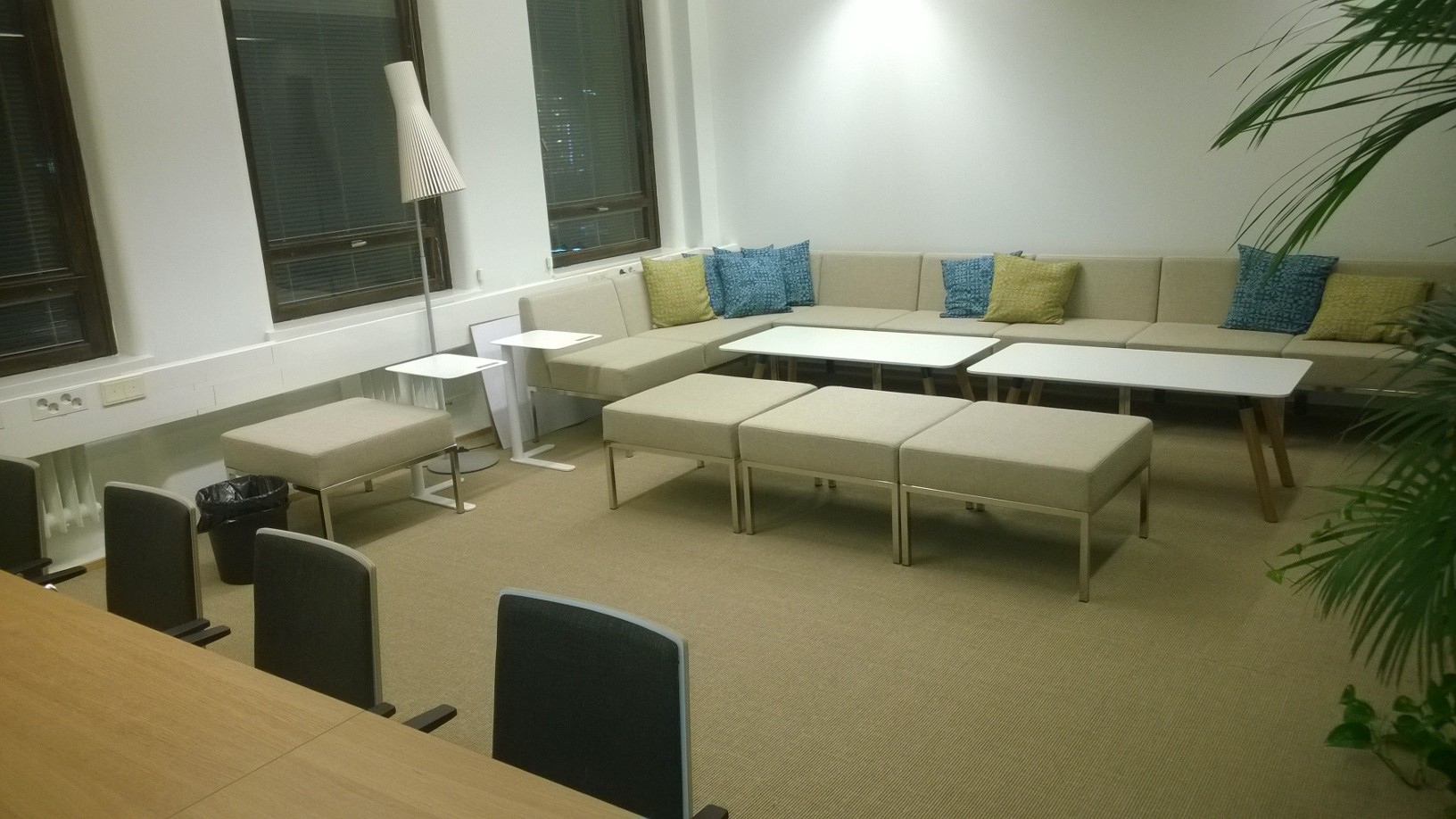 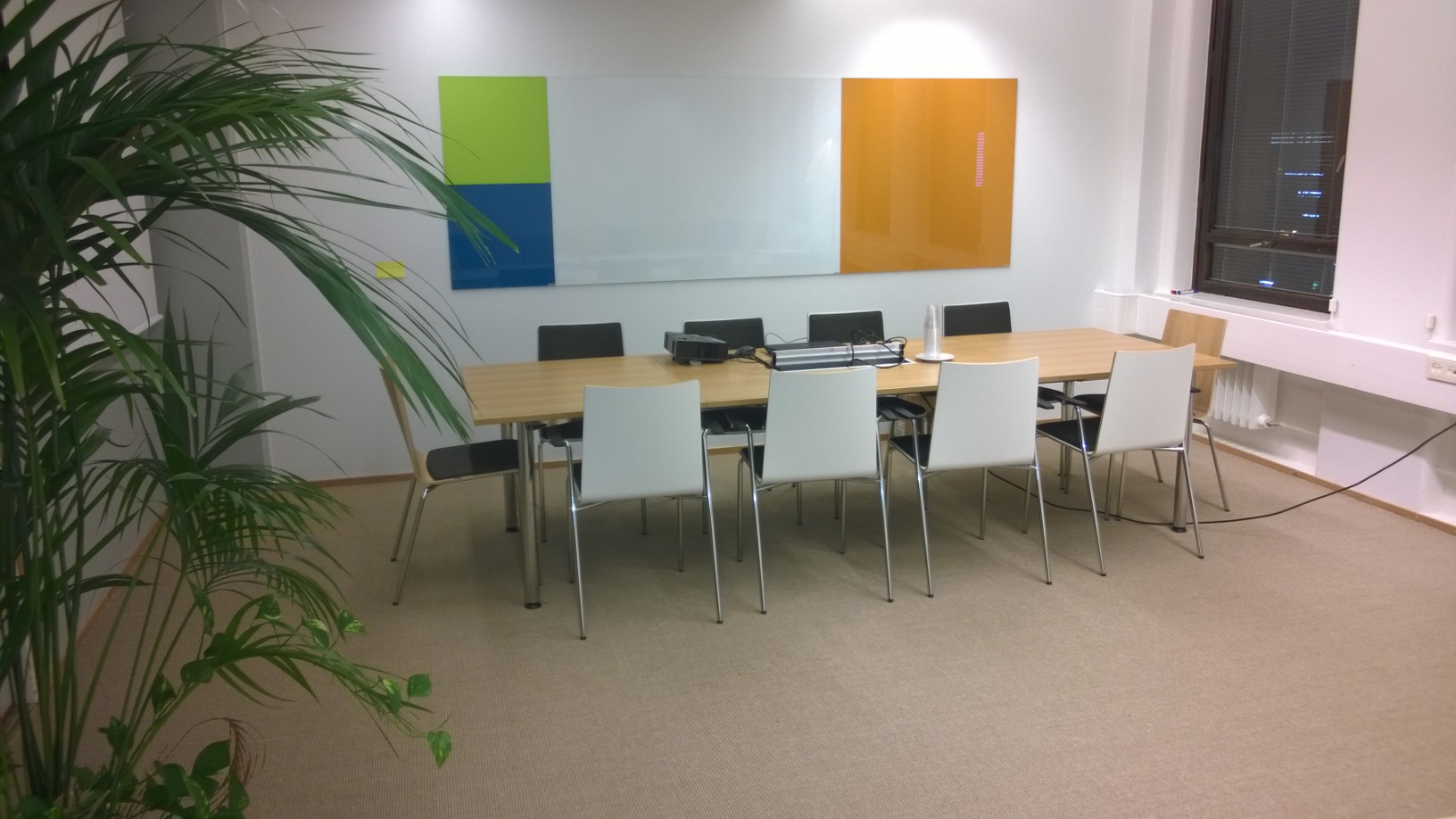 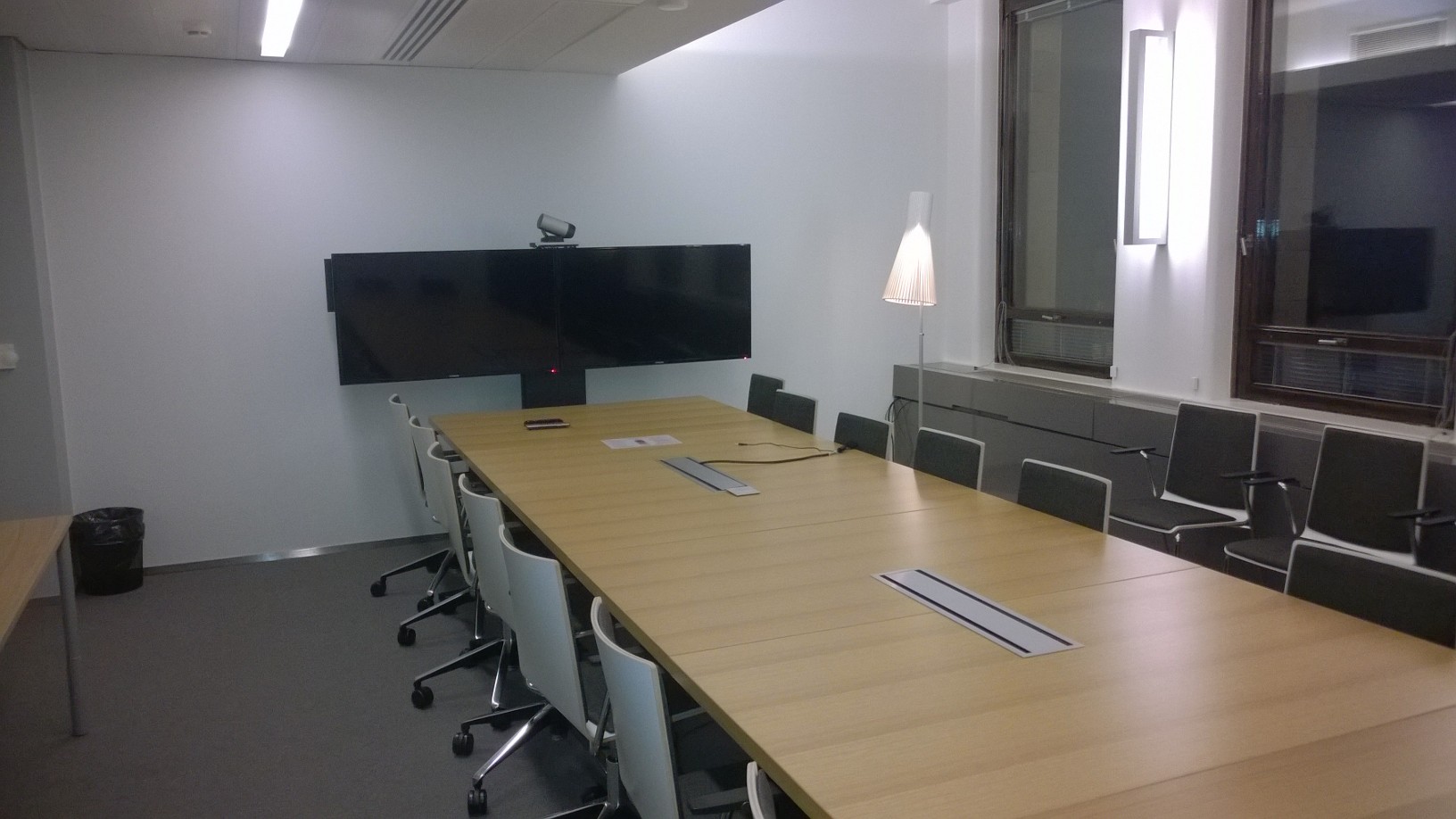 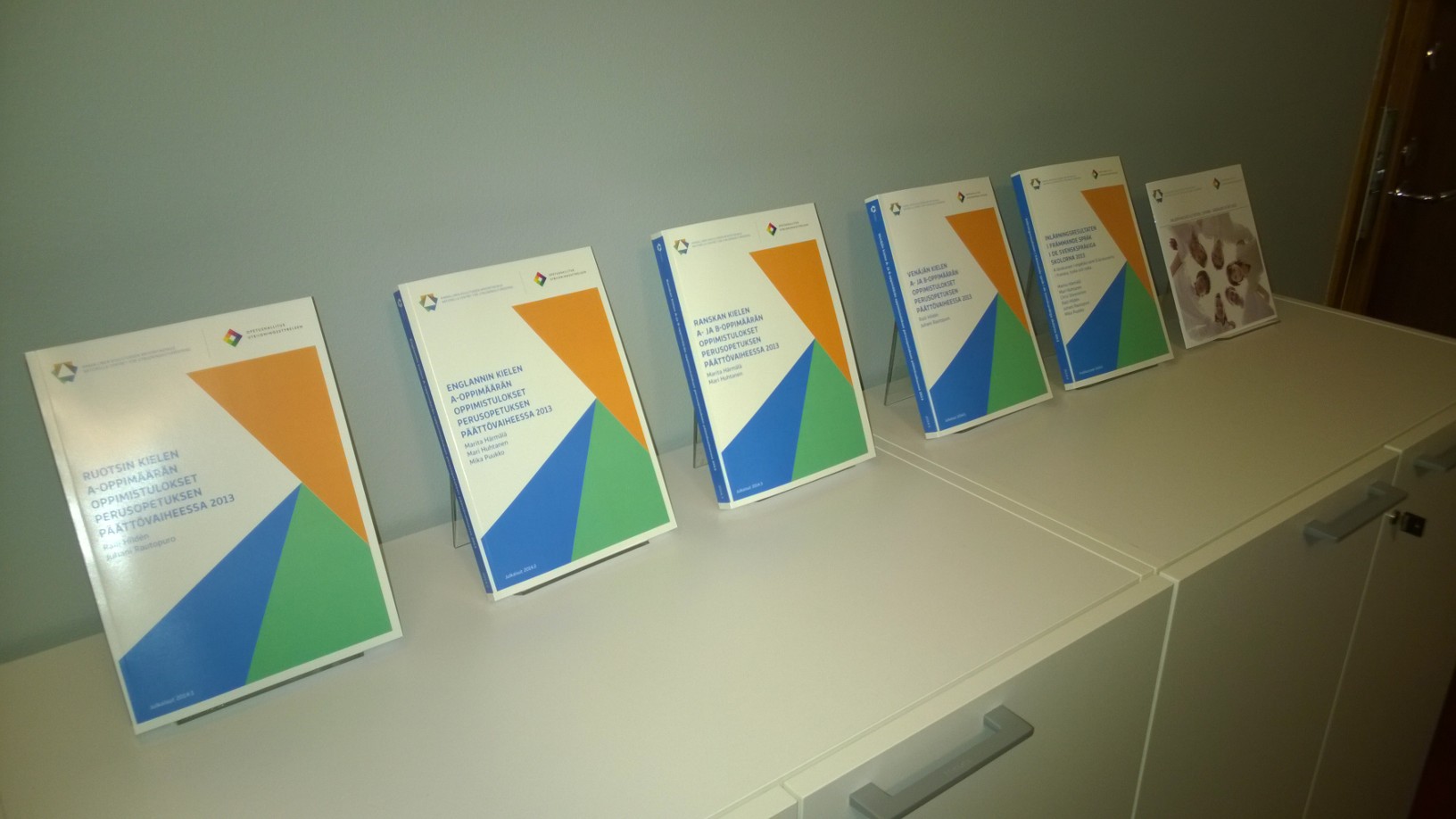 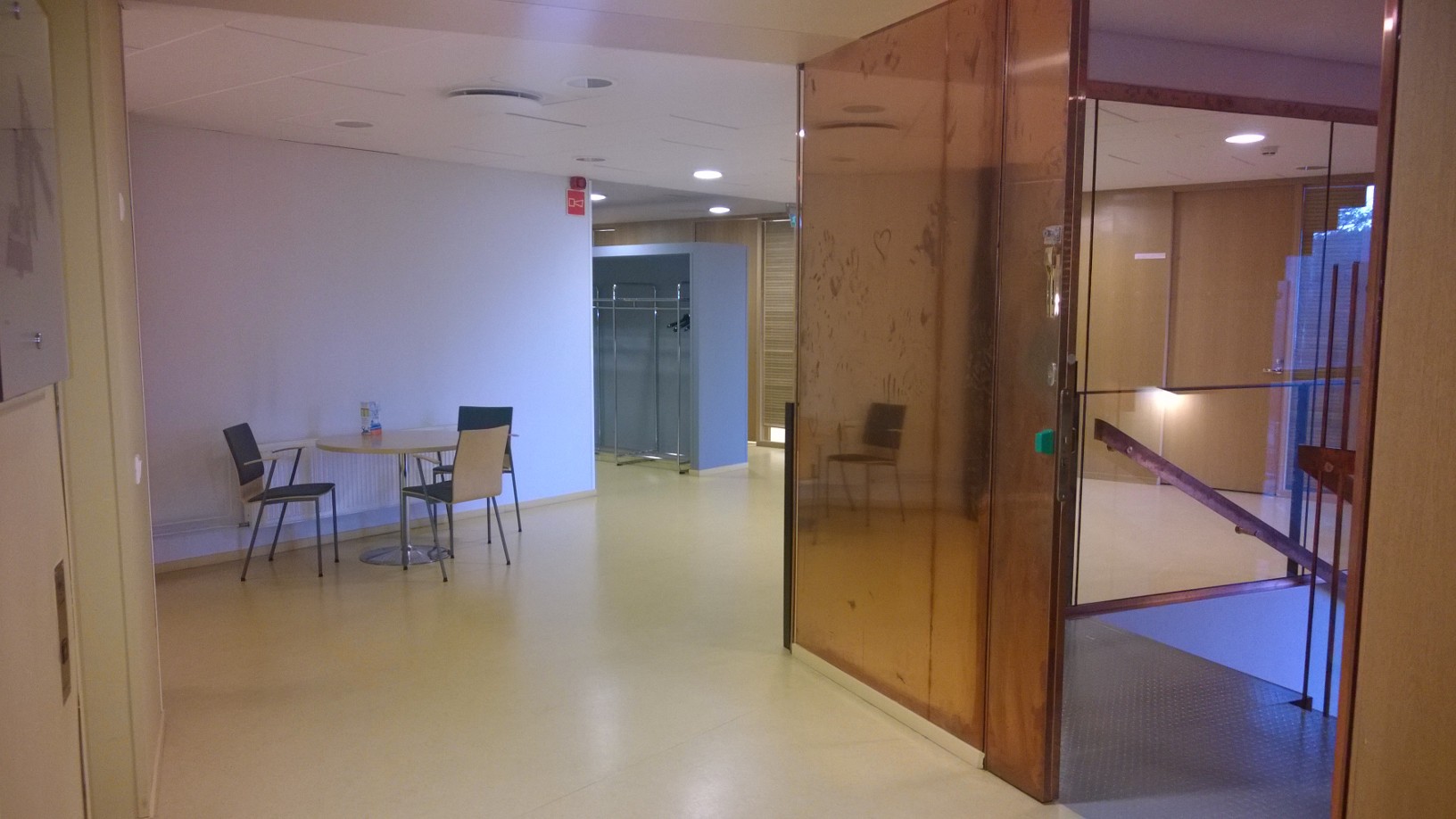 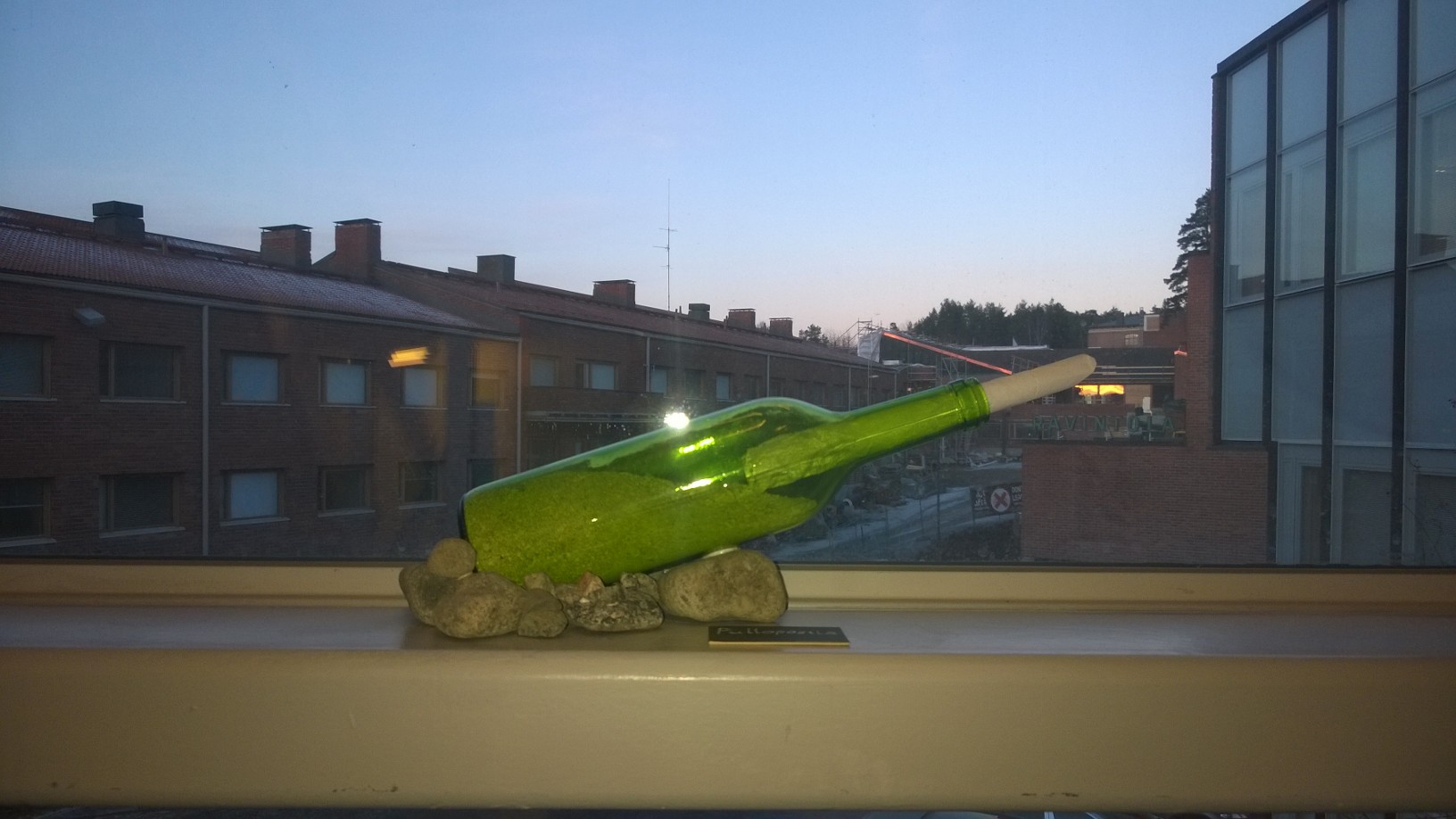 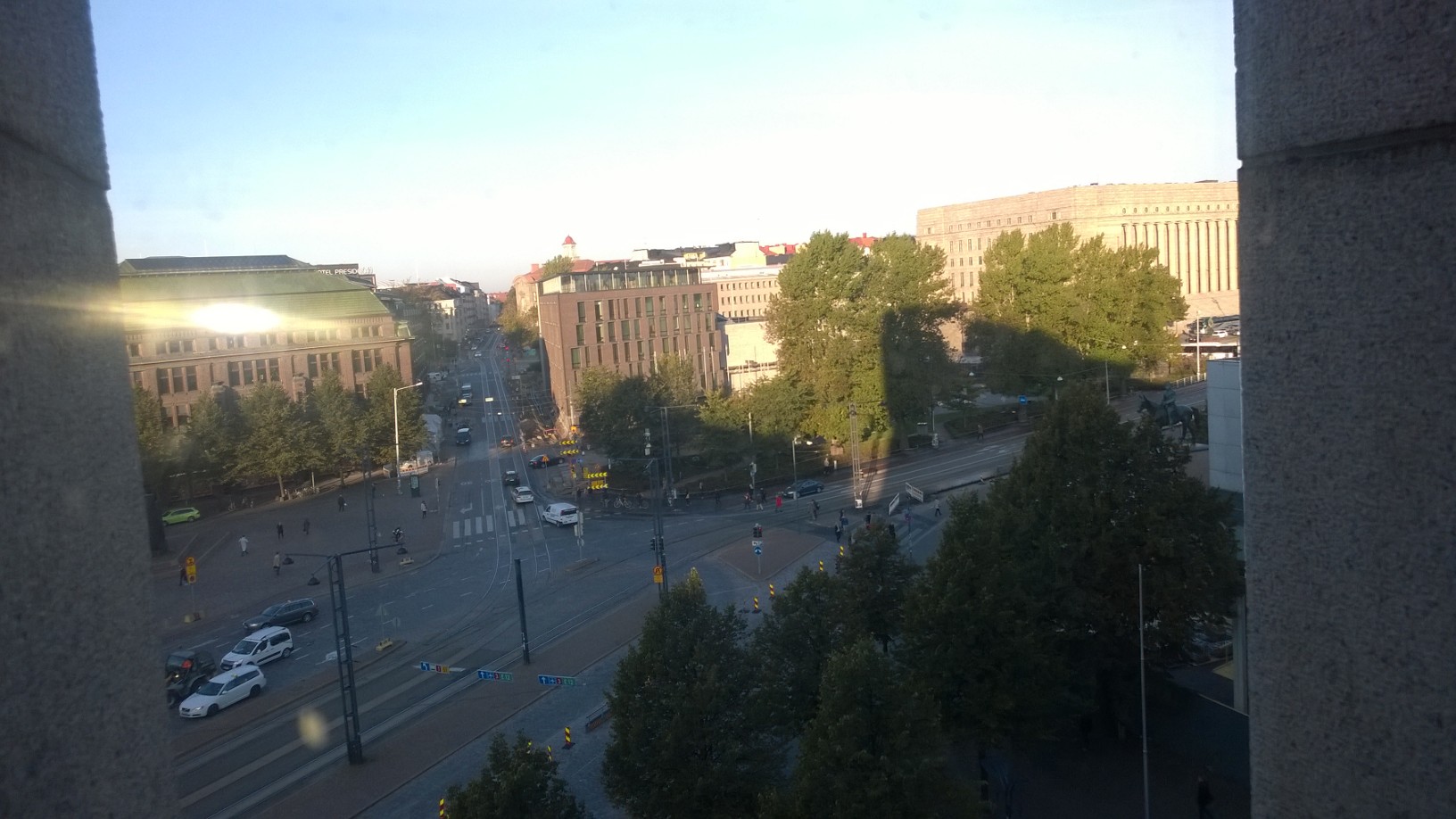 www.karvi.fi
Thank you!
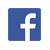 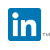 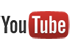 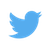